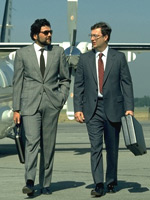 Профессия




Предприниматель
История профессии предприниматель
Понятие «предпринимательство» возникло во  Франции в средние века и первоначально означало то , что можно назвать посредничеством. 
Предприниматель – это тот, кто берёт ресурсные материалы, труд и преобразует их, тем самым увеличивая первоначальную стоимость. При этом он испытывает потребность получить что – то, достичь чего-то, желание экспериментировать и добиваться цели, оставаясь независимым.
Формы предпринимательства
- Индивидуальное
- Коллективное
- Полное товарищество
- Товарищество на вере
- Общество с ограниченной ответственностью
- Общество с дополнительной ответственностью
- Закрытое акционерное общество
- Открытое акционерное общество
- Государственное
Профессии, которые могут подойти человеку
страховой агент; 
торговый агент; 
экономист; 
продавец; 
инженер; 
менеджер; 
 диспетчер.
кассир; 
гид;
Различают следующие виды предпринимательства
- Производственная
- Промышленная
- Аграрная
- Торгово-посредническая
- Сфера услуг
- Финансовая
- Страховая
Качества людей этой профессии
Способности:
организаторские способности; 
руководящие и лидерские способности; 
высокий уровень понятийного мышления; 
хорошие аналитические способности; 
вербальные, ораторские способности (умение ясно и четко выражать свои мысли); 
коммуникативность (умение налаживать отношения с людьми, входить в контакт); 
навыки межличностного взаимодействия (умение работать в группе, способность выполнять деятельность в коллективе); 
способность принимать решения в условиях дефицита времени и информации;
Личностные качества, интересы и склонности
стремление к независимости, свободе действий; 
стремление творчески работать, создавать капитал; 
стремление преодолевать и исправлять ошибки, не бояться неудач; 
потребность реализовать свой личностный потенциал; 
готовность к автономной деятельности (умение полагаться на себя и собственные возможности); 
инициативность; 
целеустремленность,  
надежность, обязательность; 
умение прогнозировать, предвидеть ситуацию; 
уверенность в себе, в принимаемых решениях; 
эрудированность; 
умение приспосабливаться к изменяющимся условиям окружающей среды (реагировать на изменения в окружающем мире); 
деловая хватка.
Развитие малого и среднего бизнеса
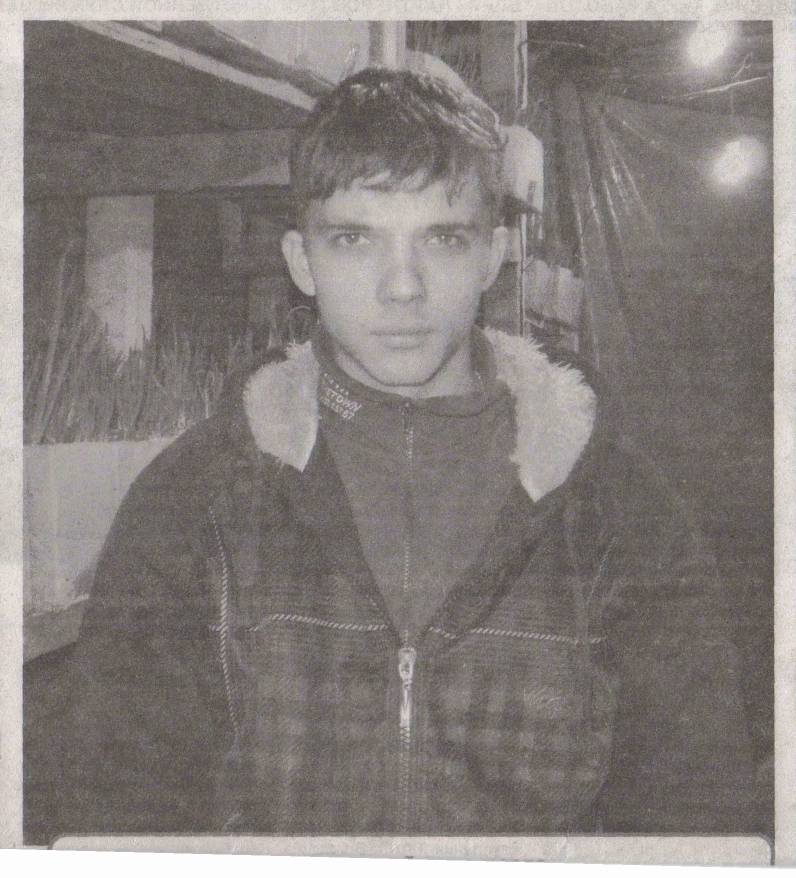 На реализацию своего плана
 он получил 188160 рублей 
 и уложился  в намеченные
 затраты. 
 В зимний период он арендовал
 2 помещения на базе «Вакх» 
и занимается выращиванием 
 лука на зелень.